Программы учебных курсов
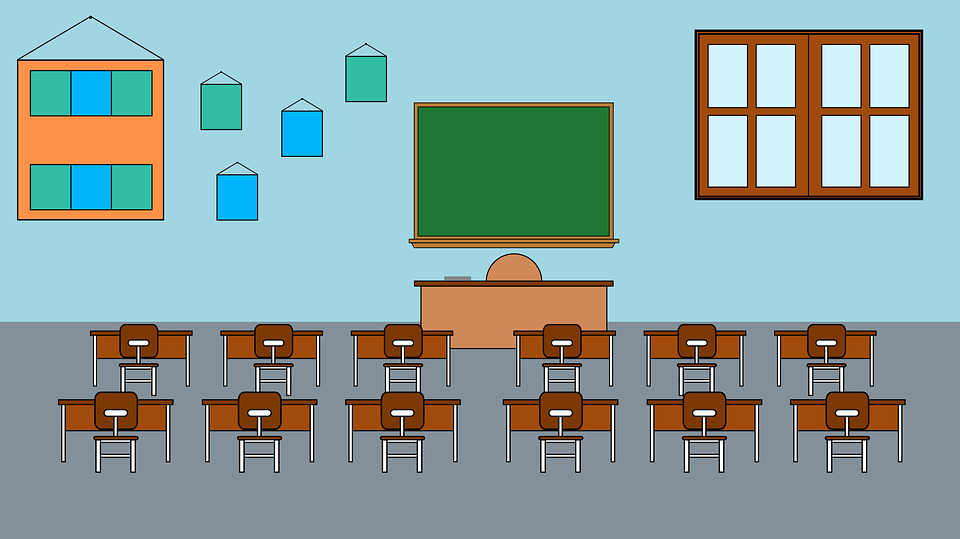 [Speaker Notes: Хочу представить вам две программы, разработанные в рамках регионального инновационного проекта «Формирование и развития функциональной грамотности школьников как основа компетенций XXI века. Это «Код текста» для учащихся 7-8 классов (школа 2 г. Пошехонье) и «Постижение мира умных вещей» для 10-11 классов (Левобережная школа города Тутаева)]
Учебный курс  «Код текста». 7-8 классы
[Speaker Notes: Итак, обратимся к курсу «Код текста»]
Учебный курс«Код текста»
Цель курса: формирование и развитие умений работать с информацией разного вида и типа
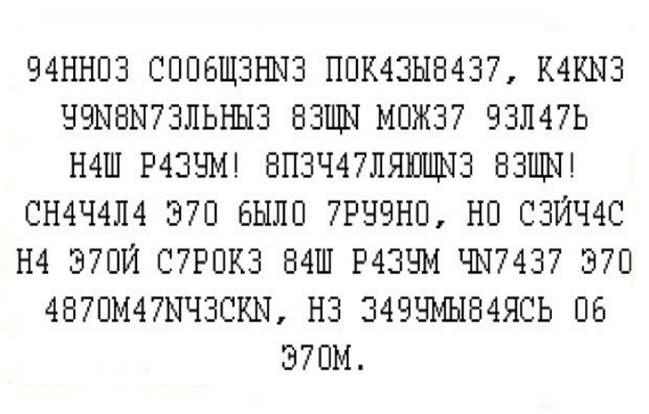 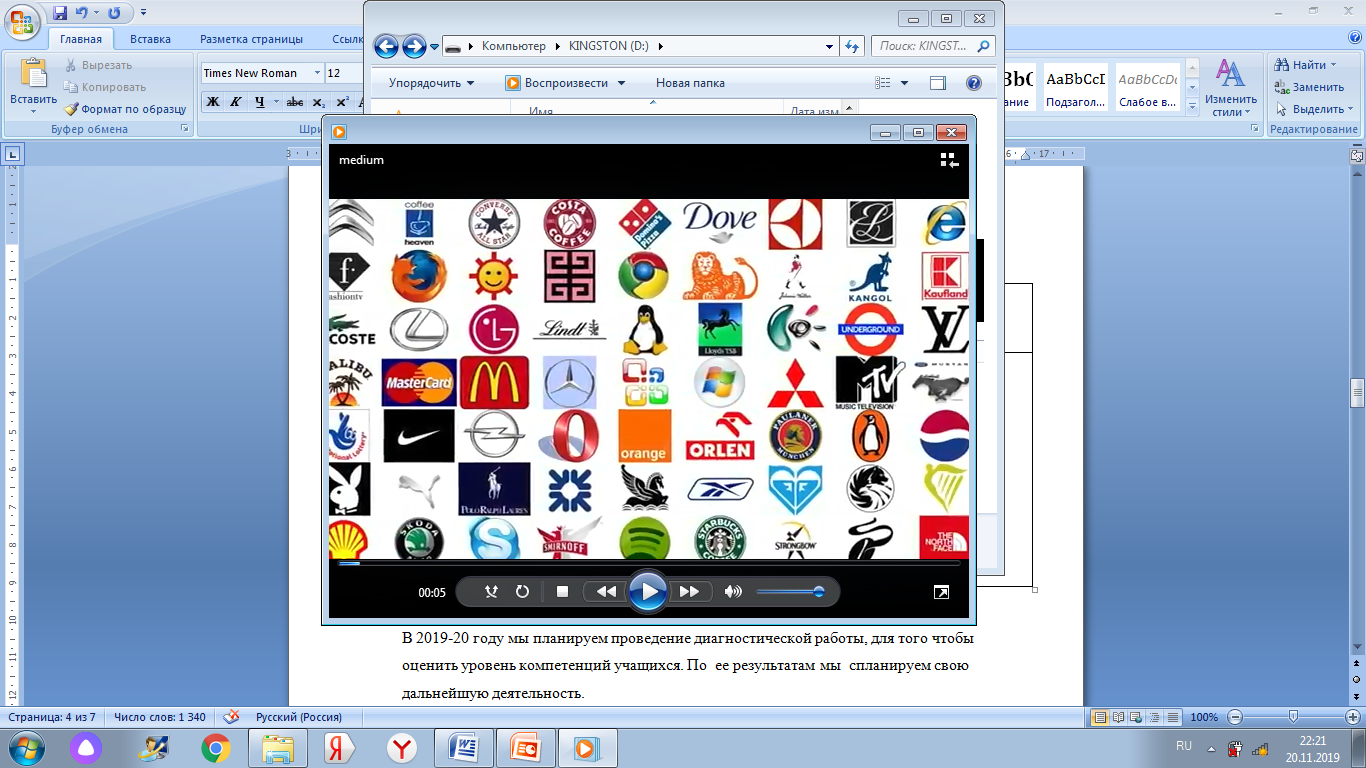 35 ч (1 час в неделю в течение одного года: 7 класс)
70 ч (1 час в неделю в течение двух лет: 7-8 класс)
[Speaker Notes: Основная цель которого – это формирование и развитие умений работать с информацией разного вида и типа. Программа учебного курса «Код текста» предназначена для использования во внеурочной деятельности и может быть представлена в нескольких вариантах. Количество часов, отведенных на каждый раздел, может варьироваться в зависимости от особенностей классов.]
Учебный курс «Код текста»
Текстоцентрический подход
Текст - это «сообщение, существующее в виде такой последовательности знаков, которая обладает формальной связностью, содержательной цельностью и возникающей на основе их взаимодействия формально-семантической структуры» (В.А. Лукин)
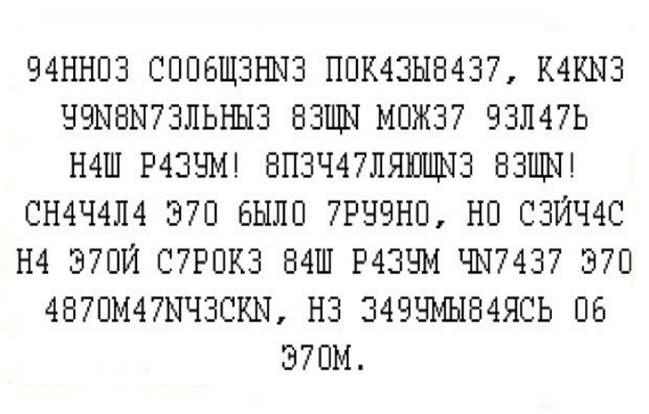 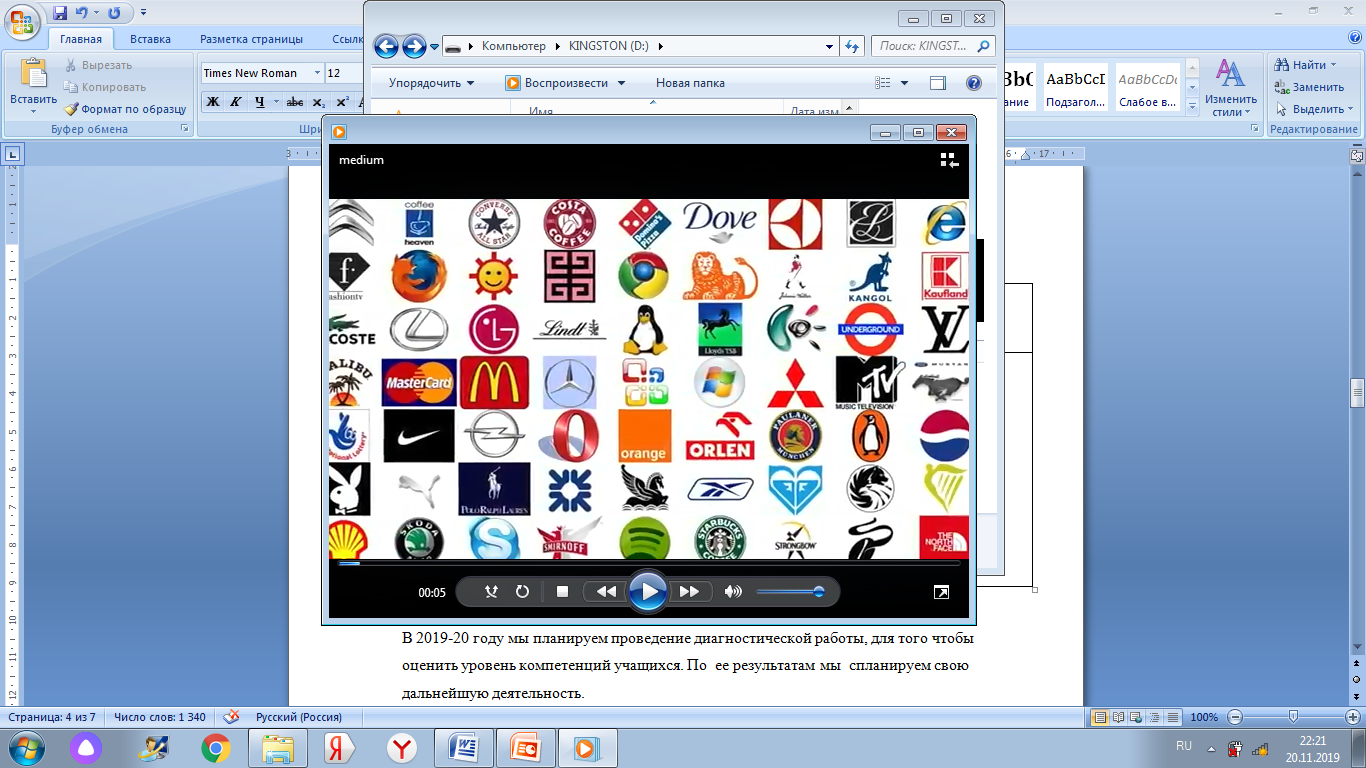 несплошные тексты
тексты информационного  характера
тексты художественные
публицистические тексты
сплошные тексты
смешанные тексты
[Speaker Notes: Программа основывается на двух подходах. Во-первых, текстоцентрический, где текст понимается именно как последовательность знаков..]
Учебный курс«Код текста»
Семиотический подход
Семиотика — это наука о знаках. Но знак может рассматриваться сам по себе, независимо от процесса коммуникации, или же как часть некоторой системы, на которой осуществляется коммуникация; эта система знаков, выступающая как средство коммуникации, определяется как язык (при этом естественный язык выступает как одна из разновидностей языка в широком семиотическом смысле). Иначе говоря, знак может связываться как со значением (в самом широком смысле), так и с сообщением, обусловленным актом коммуникации. Итак, целесообразно различать семиотику знака и семиотику языка как знаковой системы» (Б.А. Успенский)
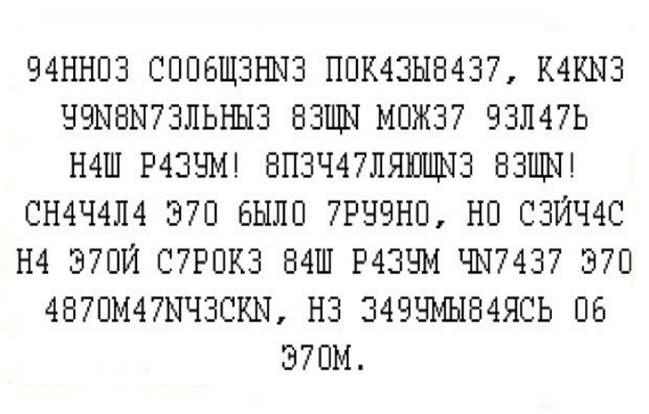 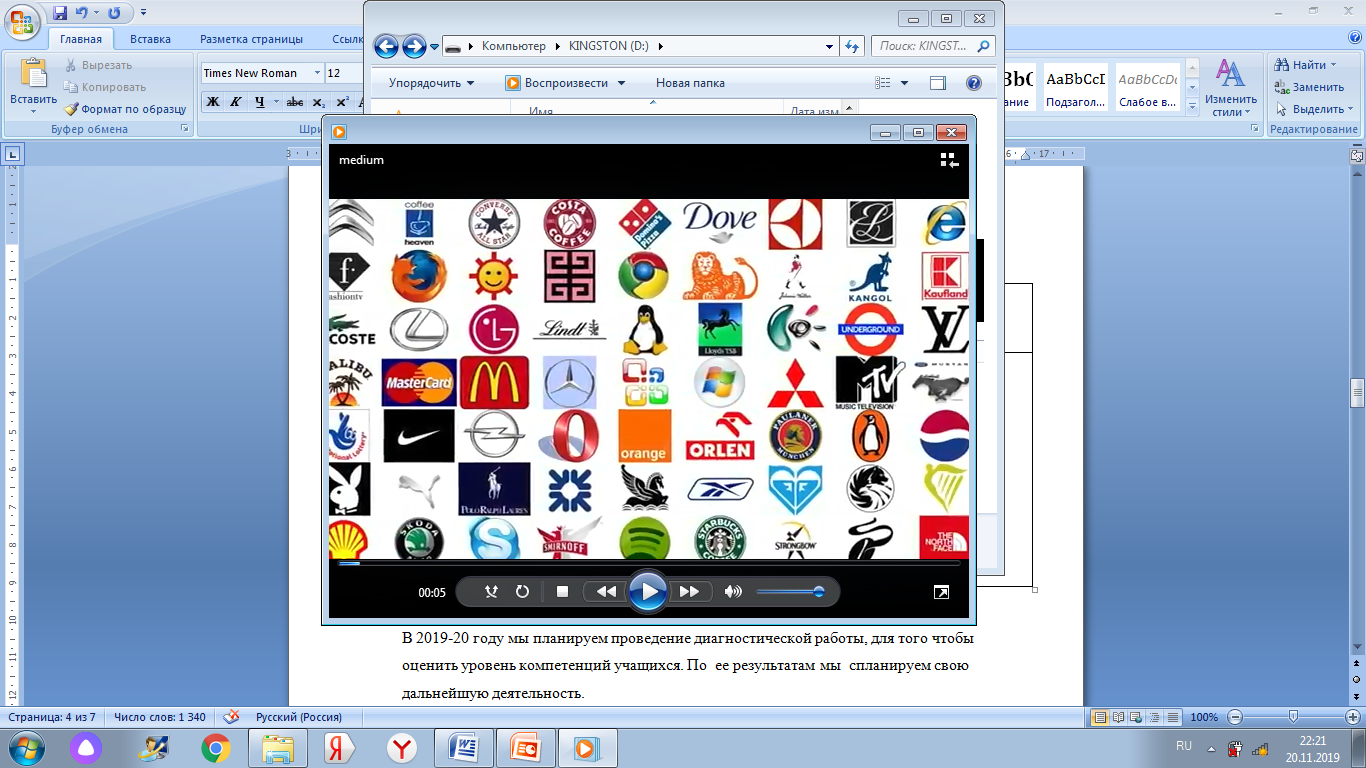 [Speaker Notes: В связи с тем, что в основе программы лежит текст как явление речевого характера (он создаётся для реализации целей общения и всегда связан с актом коммуникации), основное внимание сосредотачивается не на отдельном знаке, «но на языке как механизме передачи информации, пользующемся определенным набором элементарных знаков»]
Учебный курс«Код текста»
Раздел 1. «Языковые и внеязыковые знаки»
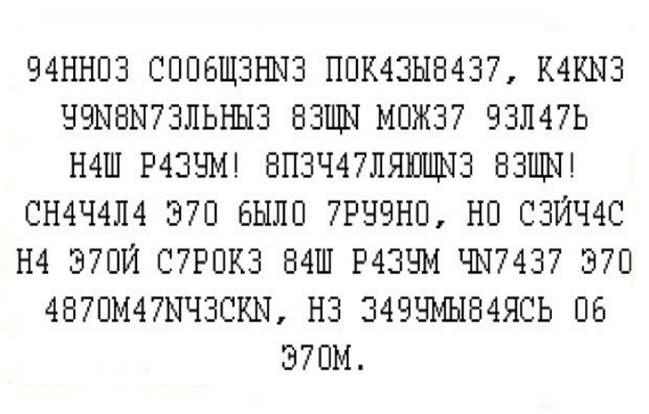 Раздел 2. Словесные коды
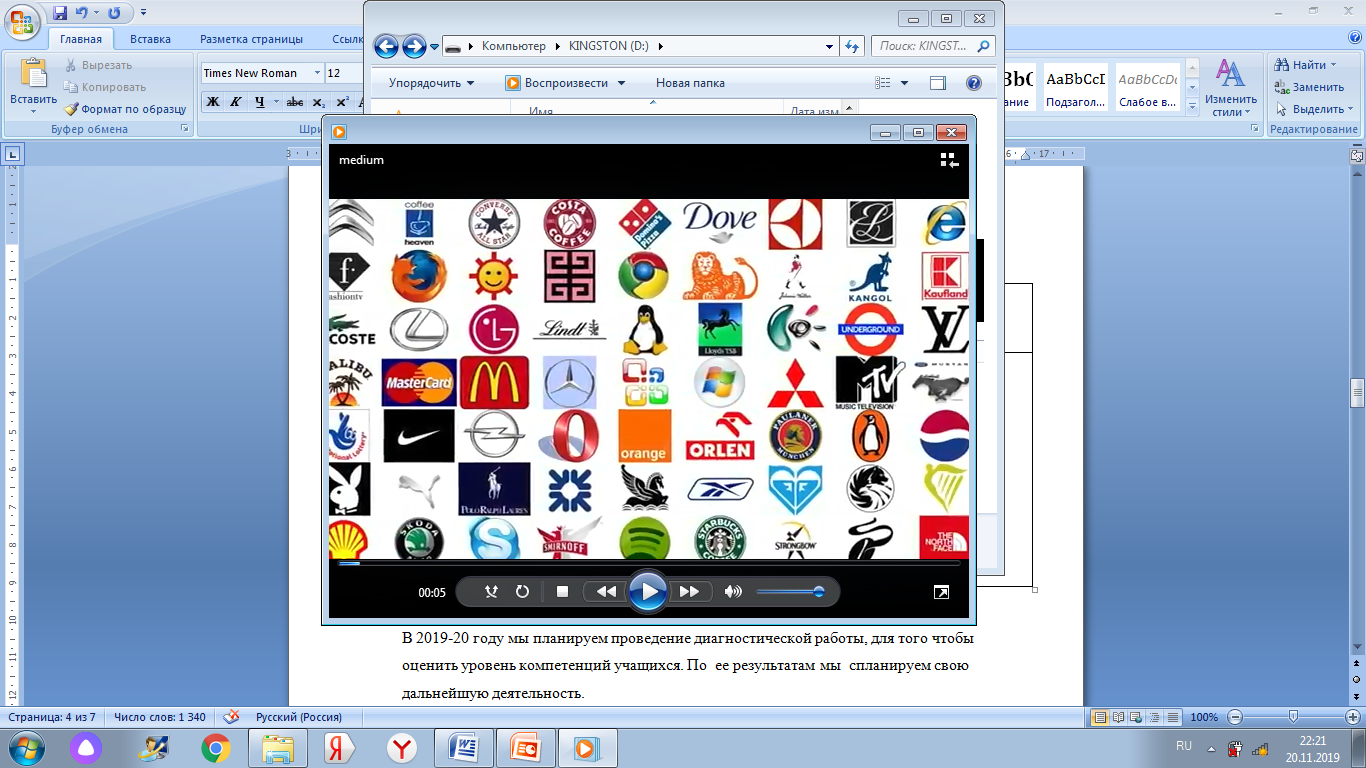 Раздел 3. Загадки текста
[Speaker Notes: Таким образом, курс «Код текста» строится от знака к тексту, что и отражено в содержании.
В разделе «Языковые и неязыковые знаки» представлено содержание, изучение которого позволит ученикам понять, что такое знак, какими признаками он обладает; понимать условные знаки в разных науках, находить знаки в окружающем пространстве, «считывать «информацию, заложенную в этих знаках, создавать свои знаки.
Раздел «Словесные коды» ориентирован на развитие у обучающихся логического и ассоциативного мышления через лингвистические игры и словесные головоломки (логогрифы, палиндромы, шарады, кроссворды), работу с метафорами и символами. 
В разделе «Загадки текста» представлено содержание, направленное на совершенствование умений работать со знаками и кодами в определенных текстах, сплошных и несплошных; прочитывать информацию, предложенную в виде схем и таблиц.]
Учебный курс «Код текста»
Проект «Юные дешифровальщики»
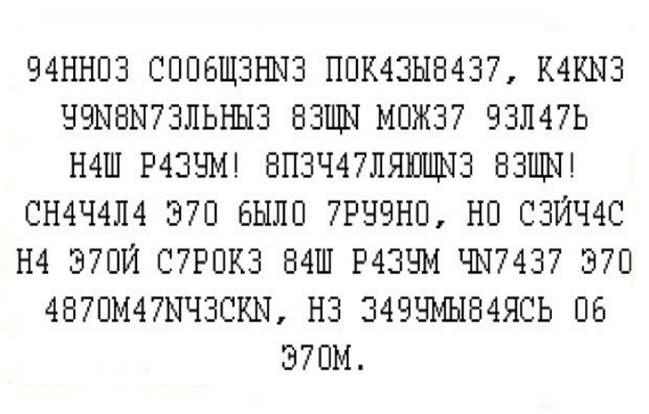 Проект «Словарь символов»
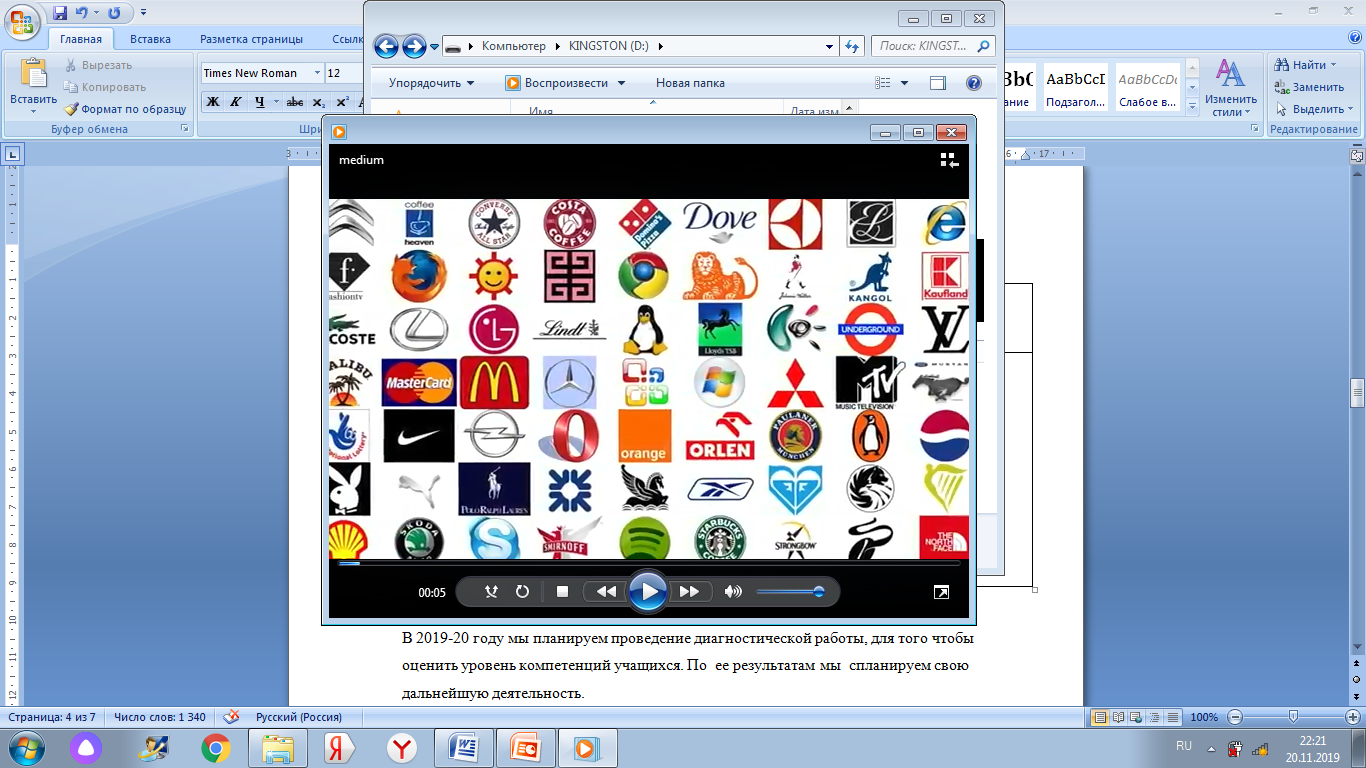 Проект «Дедуктивные задачи Шерлока Холмса»
[Speaker Notes: Итоговыми работами считаются проекты, созданные учениками после прохождения каждого раздела курса.
После изучения раздела «Языковые и внеязыковые знаки» разрабатывается проект «Юные дешифровальщики», результатами которого могут быть сценарии интеллектуальных игр, рассказы с зашифрованными текстами, разработанные шрифты, справочники по условным знакам и т.п.
Изучение раздела «Словесные коды» завершается проектом «Словарь символов». Это один проект на класс, результатом которого могут стать информационные сообщения (текстовые, графические, визуальные, аудиальные и т.п.) о символе по плану
Раздел «Загадки текста» завершается игрой «Дедуктивные задачи Шерлока Холмса».]
Результаты освоения учебного курса
Учебный курс «Код текста»
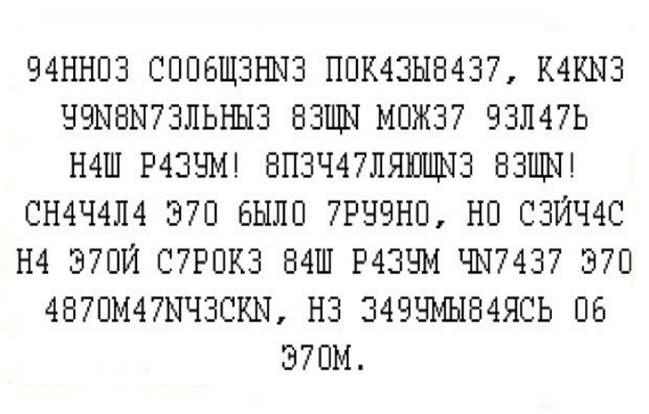 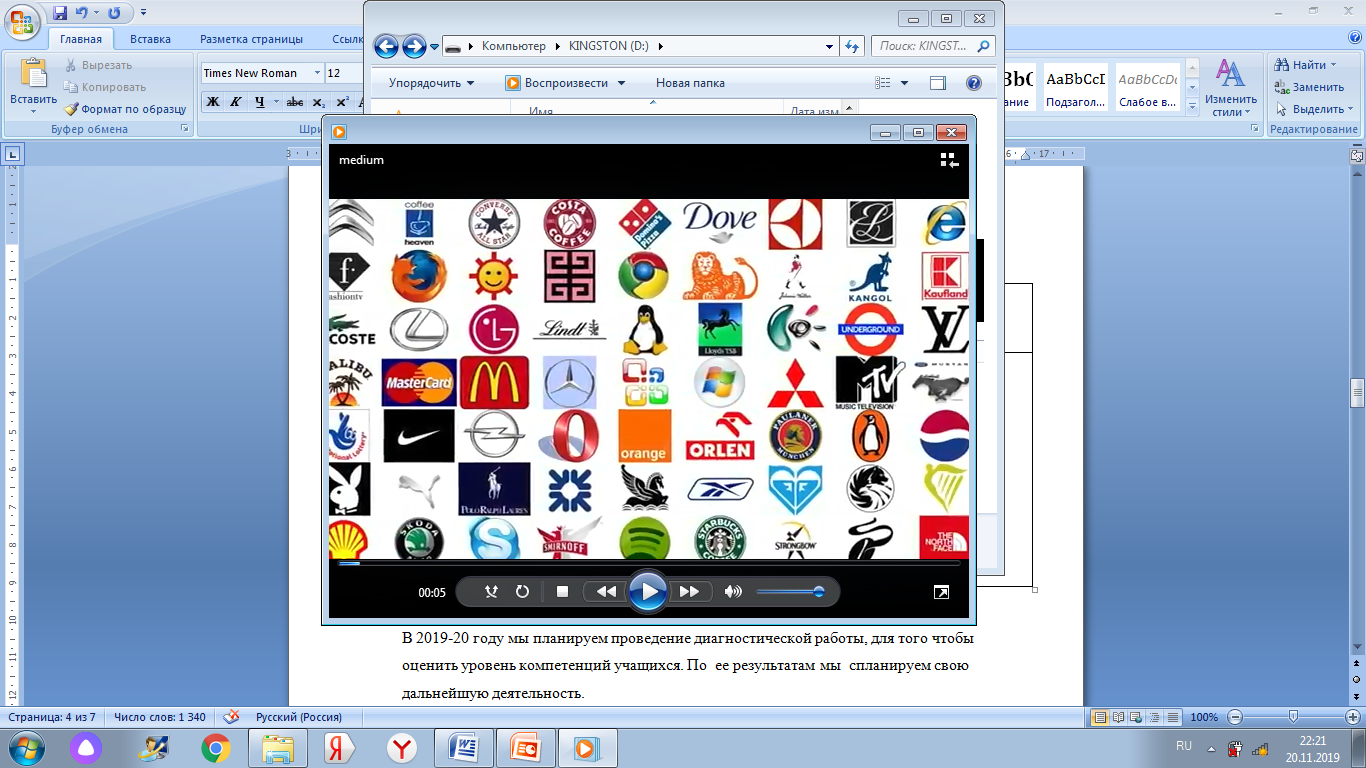 [Speaker Notes: Результатами освоения учебного курса являются личностные и метапредметные. Предметные отдельно не выделены, так как курс является надпредметным.]
Учебный курс «Постижение мира умных вещей». 10-11 классы
[Speaker Notes: Второй курс может стать продолжением первого. Но пока он существует самостоятельно. Это «Постижение мира умных вещей»]
Учебный курс «Постижение мира умных вещей»
Цель курса: развивать навыки учебного исследования объектов в культурном пространстве с использованием разных способов познания
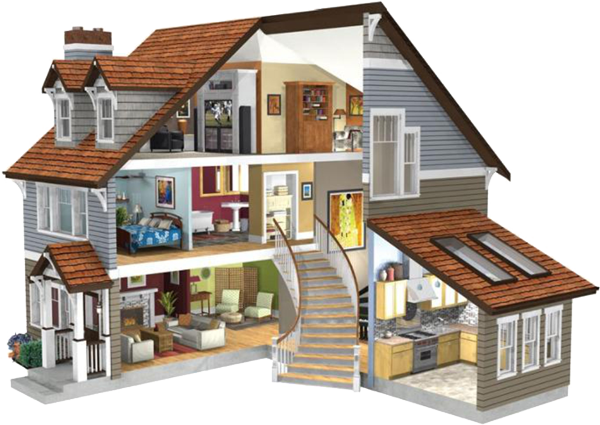 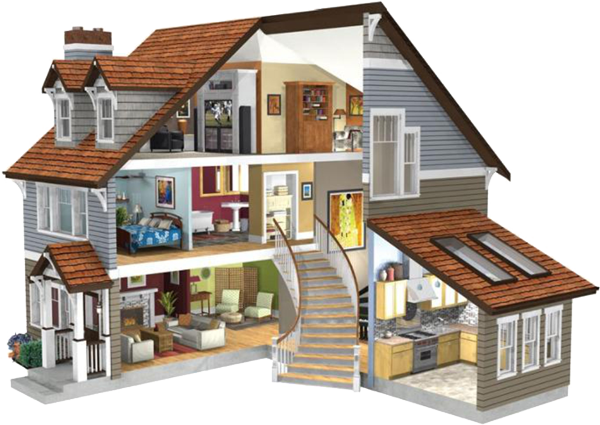 Учебный курс «Постижение мира умных вещей»
[Speaker Notes: Форма постижения - воображаемое путешествие в культурном пространстве, которое населяют объекты, созданные человеком и создающие человека, - немые и одновременно красноречивые, покоящиеся и движущиеся: двери и окна, абажуры и кресла, зеркала и лестницы, комоды и чемоданы, башмаки и туфли, шинели и платья, пуговицы и корсеты, кольца и браслеты и т.п. Воображаемое путешествие проходит в пространстве смоделированного Дома, в котором совершаются микроостановки в значимых местах, обозревая вещный мир культурного текста. Каждая такая остановка завершается небольшим исследованием любого предмета культурного текста или созданием проекта любой части смоделированного Дома, но уже в пространстве одного или нескольких учебных предметов. Поэтому исследование или проект осуществляется с использованием методов, приемов и способов деятельности, релевантных учебным предметам.]
Курс «Постижение мира умных вещей»
СОДЕРЖАНИЕ ПРОГРАММЫ
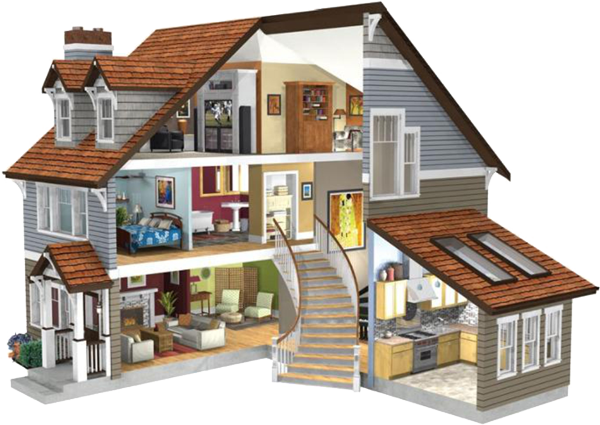 [Speaker Notes: Учебный курс «Постижение мира умных вещей» состоит из двух частей: общего (теоретико-практического) и частного (исследовательского).
Часть 1.  «Постижение мира умных вещей». Эта часть носит общий, практический характер.
Часть 2. «Исследование мира умных вещей» представляет собой частное, исследовательское направление. 
Каждая часть состоит из модулей. Первая часть представлена шестью модулями.]
Курс «Постижение мира умных вещей»
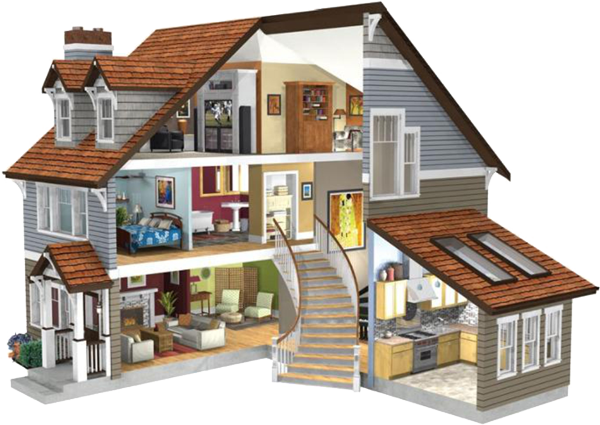 [Speaker Notes: Модуль понимается как логически завершённая единица содержания образования. Каждый модуль в рамках учебного курса автономен и самодостаточен, имеет свой круг тем и свою тематику исследовательских и проектных работ. Последовательность тем, заложенная в данном курсе, не фиксированная.]
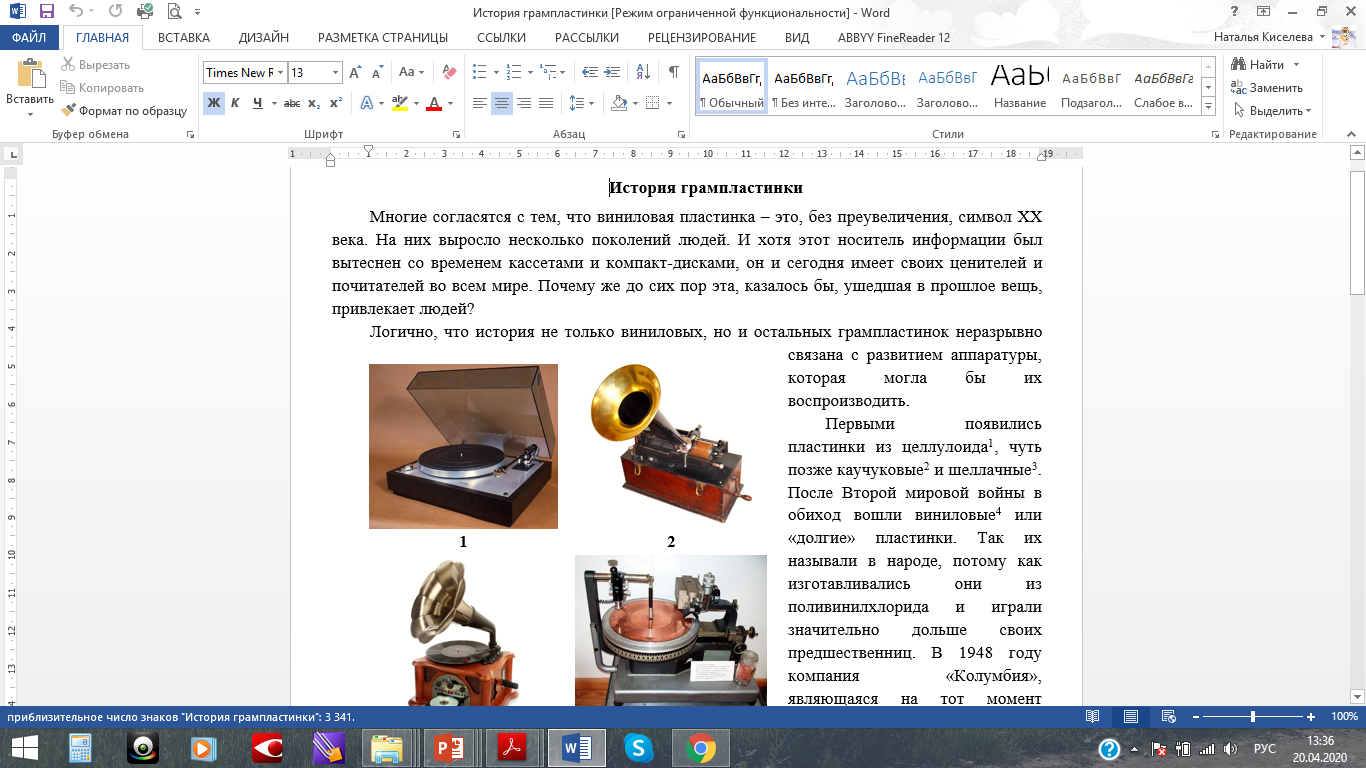 Учебный курс «Постижение мира умных вещей»
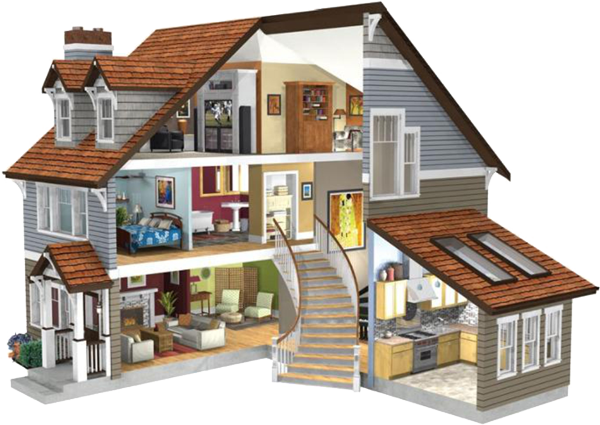 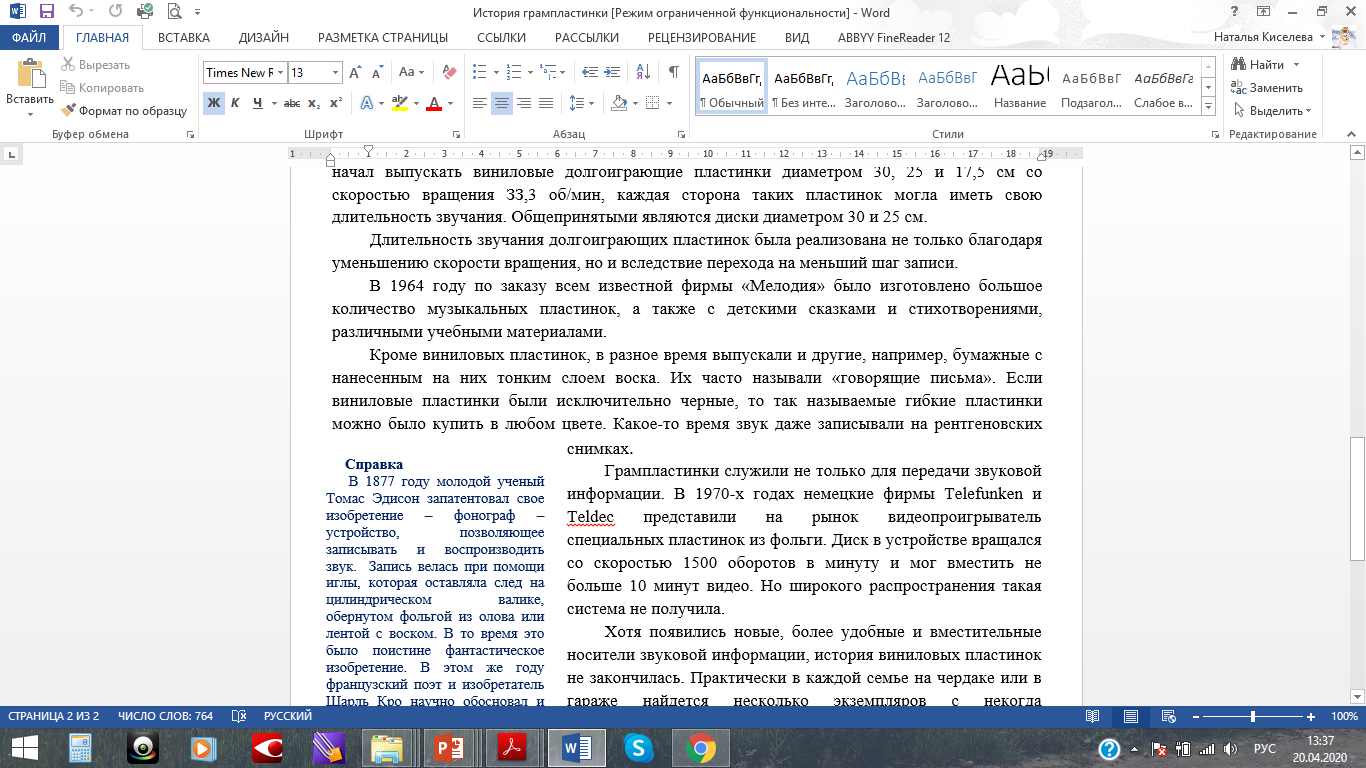 [Speaker Notes: Каждое занятие в рамках определённой темы модуля строится на основе текста. И здесь текст представлен в более широком понимании: «сообщение, существующее в виде такой последовательности знаков, которая обладает формальной связностью, содержательной цельностью и возникающей на основе их взаимодействия формально-семантической структуры» (В.А. Лукин). С помощью текста как источника познания осуществляется постижение культурного пространства смоделированного Дома. Таким источником может выступать художественный или документальный фильм, произведения изобразительного искусства, музыки, литературное произведение, мифы, предания, былины, дневники, фотографии и т.п.]
Место учебного курса в учебном плане
Учебный курс «Постижение мира умных вещей»
ООП СОО: «Дополнительные учебные предметы, курсы по выбору»

35 ч (1 час в неделю в течение одного года)
70 ч (1 час в неделю в течение двух лет)
70 ч (2 часа в неделю в течение одного года)
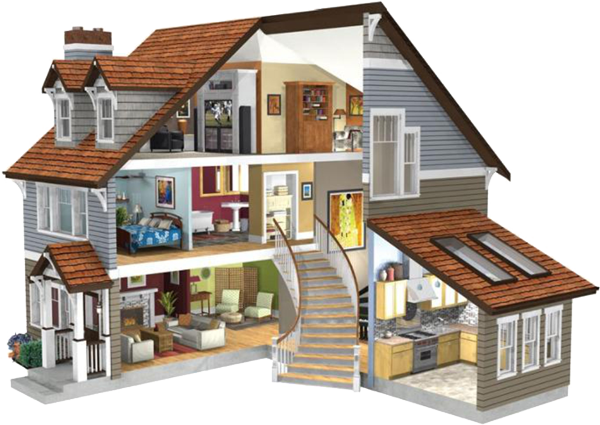 [Speaker Notes: Учебный курс «Постижение мира умных вещей» составлен на основе требований к результатам изучения дополнительных учебных предметов, курсов по выбору обучающихся, поэтому в учебном плане может входить в раздел «Дополнительные учебные предметы, курсы по выбору». Мы предлагаем три варианта реализации этого курса
35 ч (1 час в неделю в течение одного года)
70 ч (1 час в неделю в течение двух лет)
70 ч (2 часа в неделю в течение одного года) 
Количество часов, отведенных на каждый модуль, может варьироваться в зависимости от особенностей классов.]
Результаты освоения учебного курса
Учебный курс «Постижение мира умных вещей»
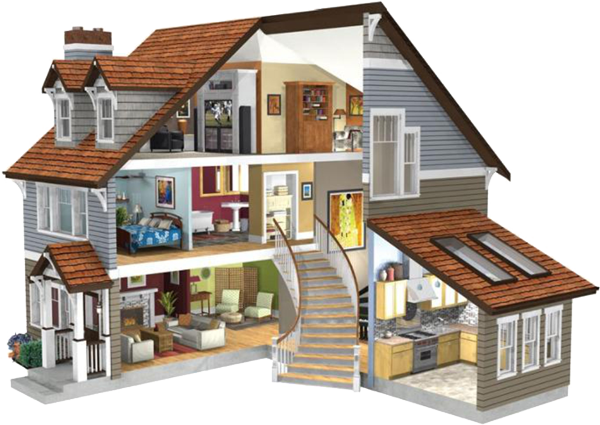 [Speaker Notes: Результатами освоения учебного курса являются личностные и метапредметные. Предметные отдельно не выделены, так как курс является надпредметным.]
Объективные результаты
На уровне обучающегося (на примере Левобережной средней школы / Школа № 2 Пошехонья)
Спасибо за внимание